Gedragseigenschappenen Geslachtsbepaling
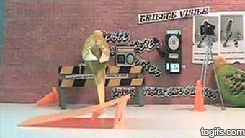 Papagaai soorten
Leerdoelen
Soortenkennis
Advies geven over gedrag
Verschillen in geslacht omschrijven
Klasse vogels
Soort: Papagaai achtigen
Casus: Dierenwinkel
Er komt een nieuw soort papagaai binnen. Er valt weinig over te vinden op internet. Hoe zorg je ervoor dat je het dier toch zo goed mogelijk kan huisvesten en het de juiste verzorging/voeding krijgt?
Rode Lori Gedrag
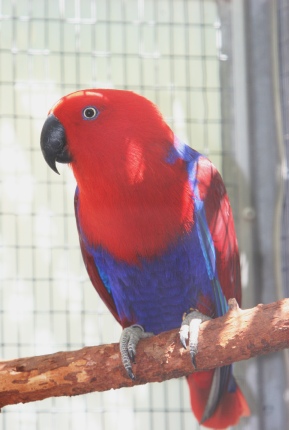 Vriendelijke karakter
Makkelijk tam
Badderen 
Klimmen
Luidruchtig
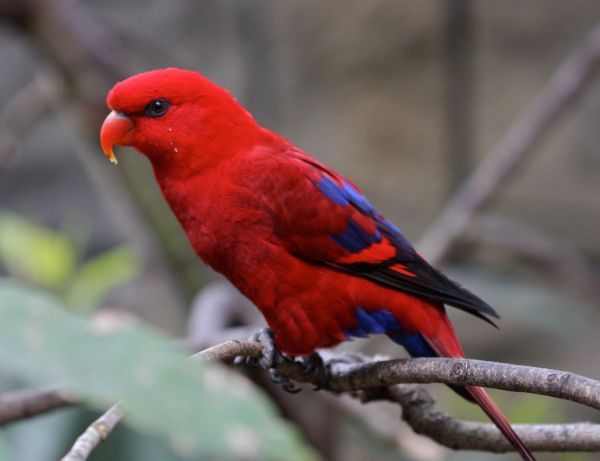 Rode Lori Geslachtsbepaling
DNA-Test
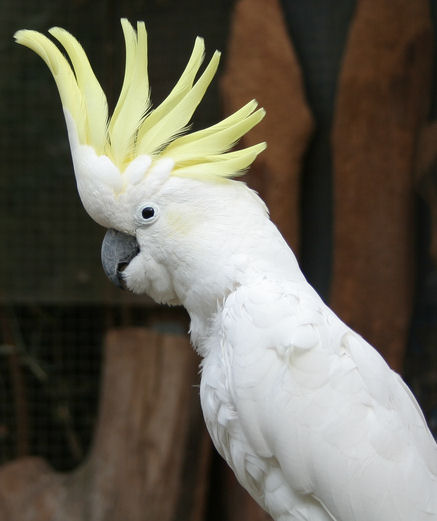 Kaketoe gedrag
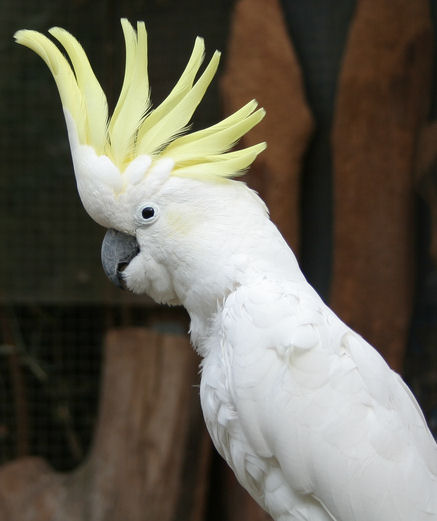 Kaketoe Geslachtsbepaling
Man: Donker bruine iris
Pop: Lichtbruine iris
Zichtbaar vanaf 3 tot 4 jaar.
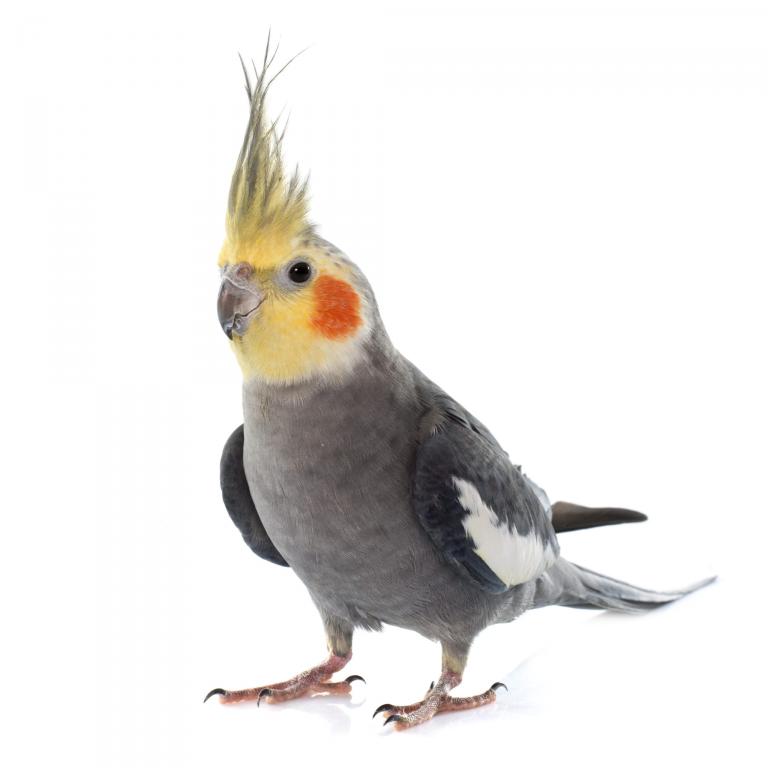 Valk parkiet Gedrag
Valk parkiet Geslachtsbepaling
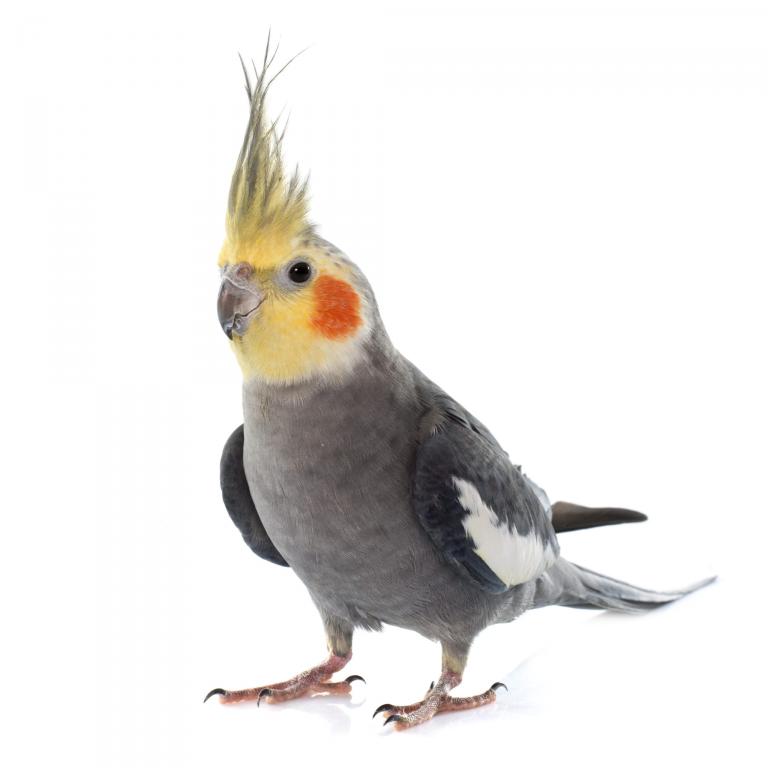 Man: 
Wangvlekken zijn meer intens
Kop heeft meer geel
Kuif is geel
Egaal grijze staartveren
Vrouw:Grijze kop en kuif 
Onderzijde staartveren zijn geel-grijs met visgraat motief
Ara gedrag
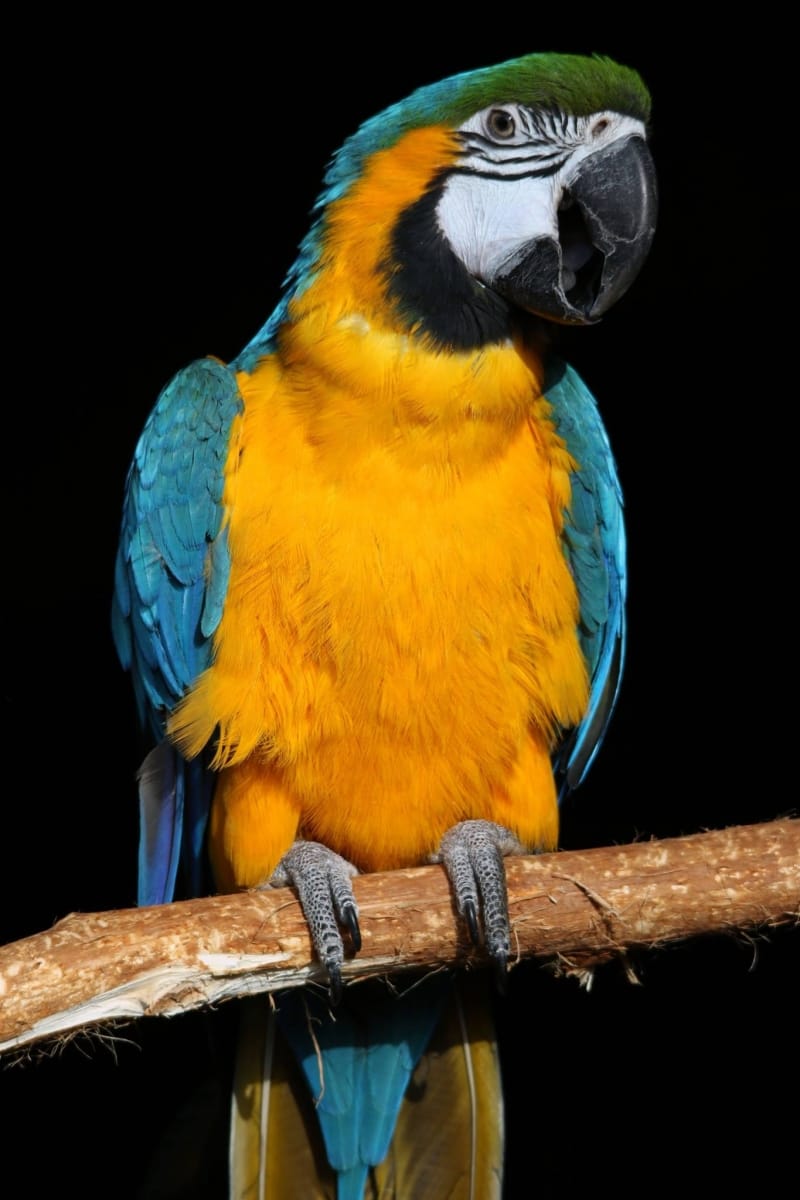 Intelligent
Brein moet bezig blijven
Aandacht
Let op gedragsproblemen
Schreeuwen
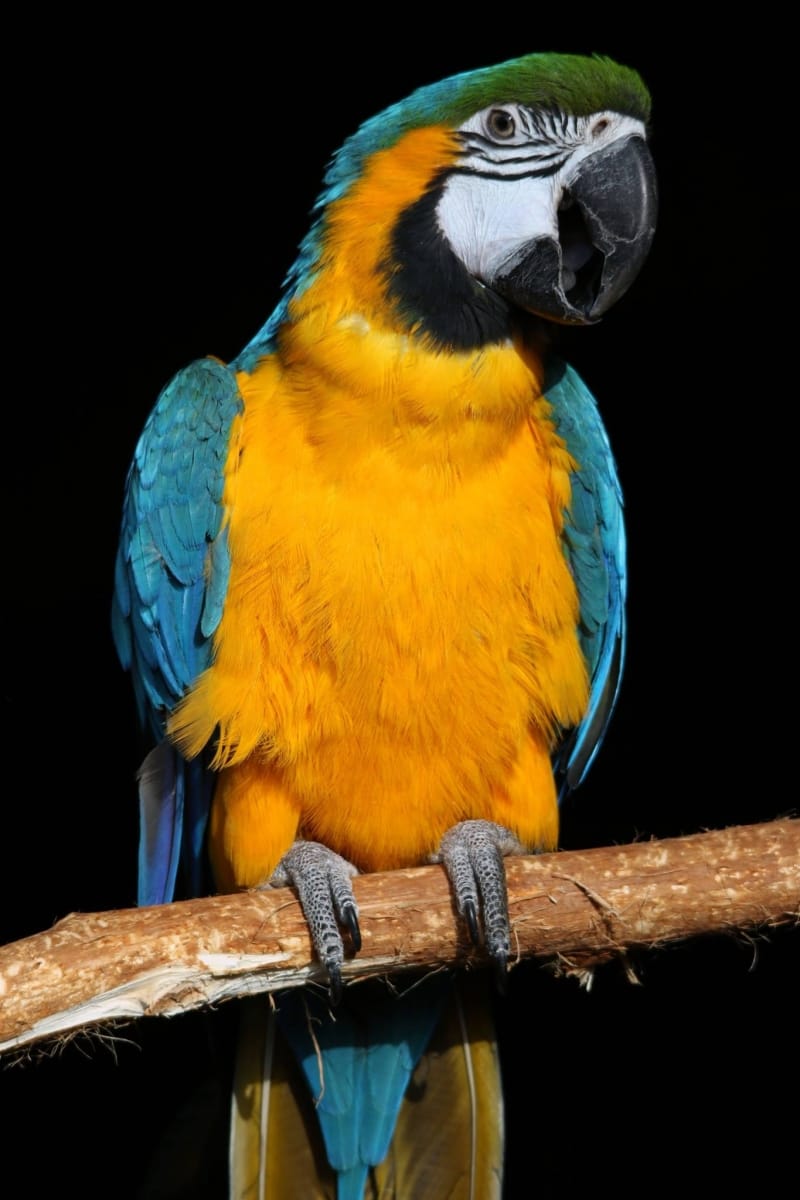 Ara geslachtsbepaling
Endoscopisch onderzoek
DNA onderzoek
Man:
Bredere snavel
Grotere platte kop
Forser van formaat
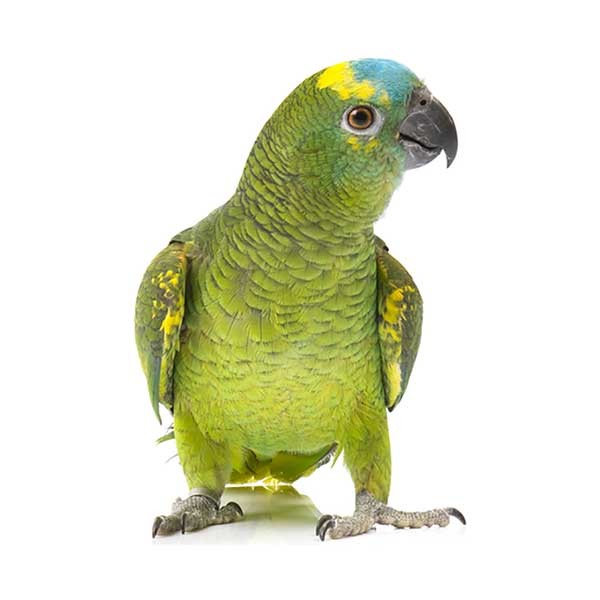 Amazone papagaai gedrag
Intelligent
Makkelijk tam
Temperament
Gericht op 1 persoon
Speels
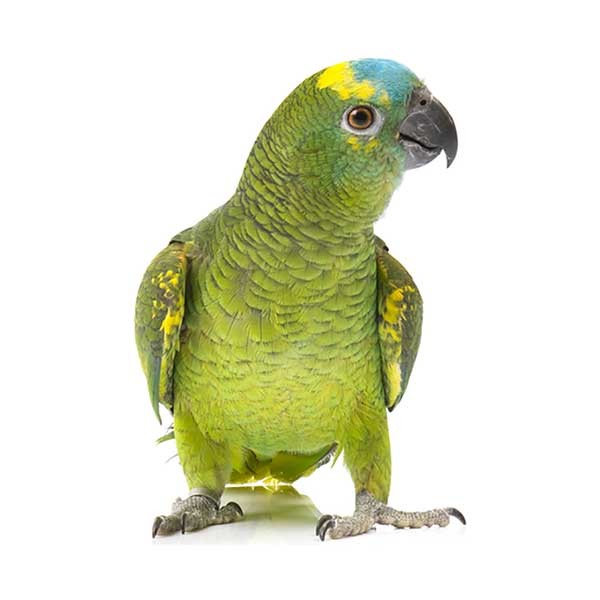 Amazone papagaai Geslachtsbepaling
Mannen: Forser en grotere snavel
(Nooit 100%)
Endoscopie
DNA onderzoek
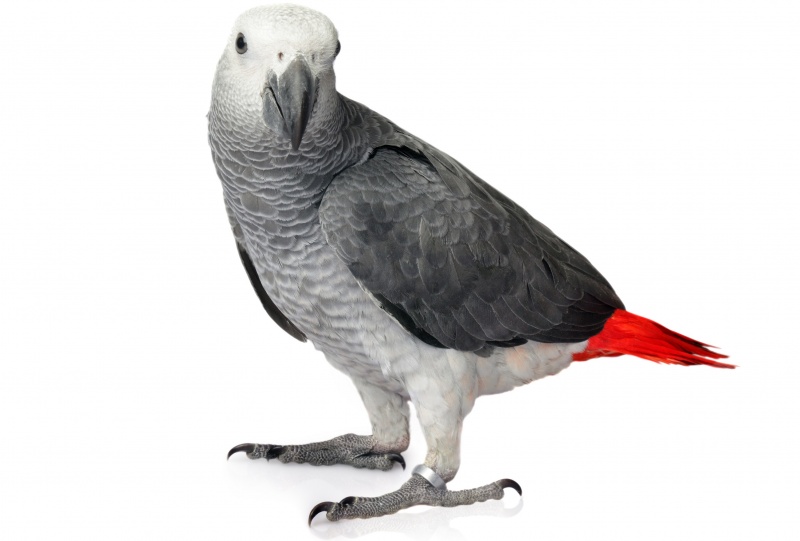 Grijze roodstaart Gedrag
Vorm van de kop ronder bij popje (Niet 100%)
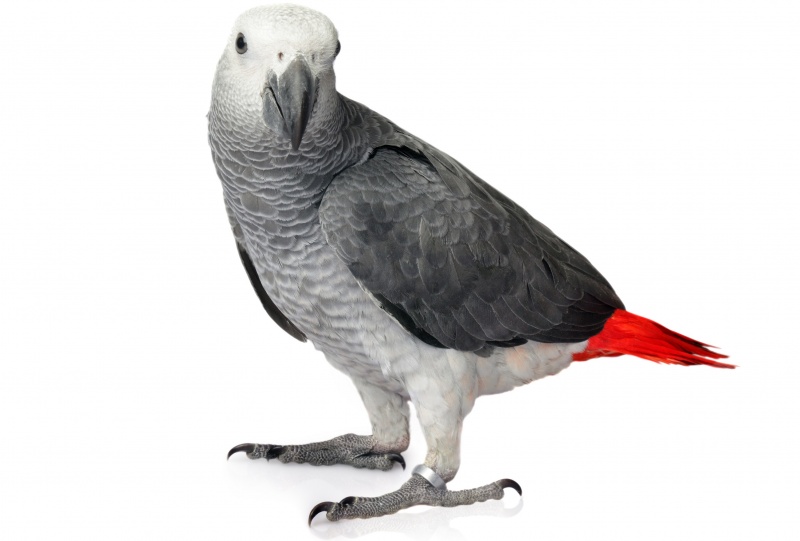 Grijze roodstaart Geslachtsbepaling
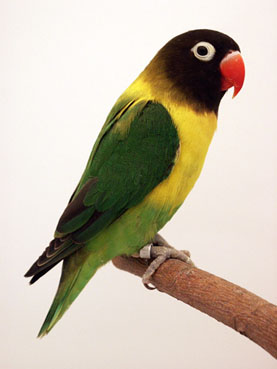 Dwerg papagaai Gedrag
Sociaal
Groepsverband
Koppeltjes voor het leven
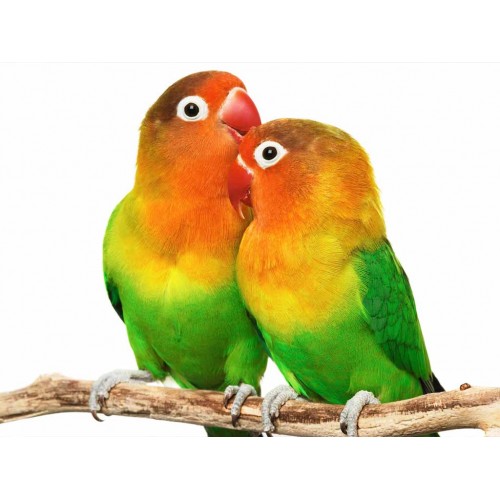 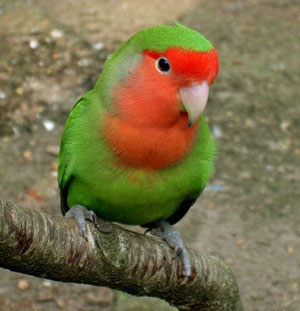 Dwerg papagaai Geslachtsbepaling
Vrouw: Bredere bekken
DNA-Test bloed of veer
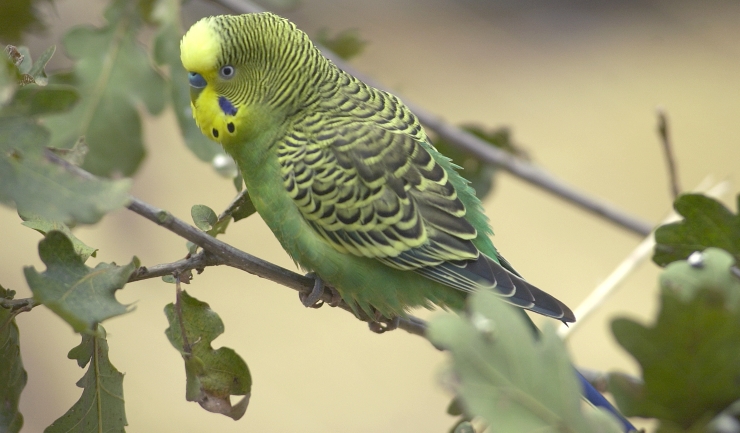 Grasparkiet Gedrag
Sociaal met elkaar
Makkelijk tam
Afleiding nodig
Samen slapen 
Foerageren in de ochtend
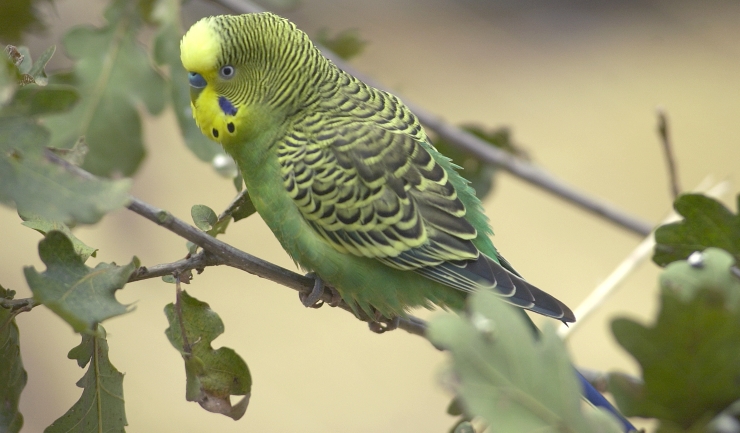 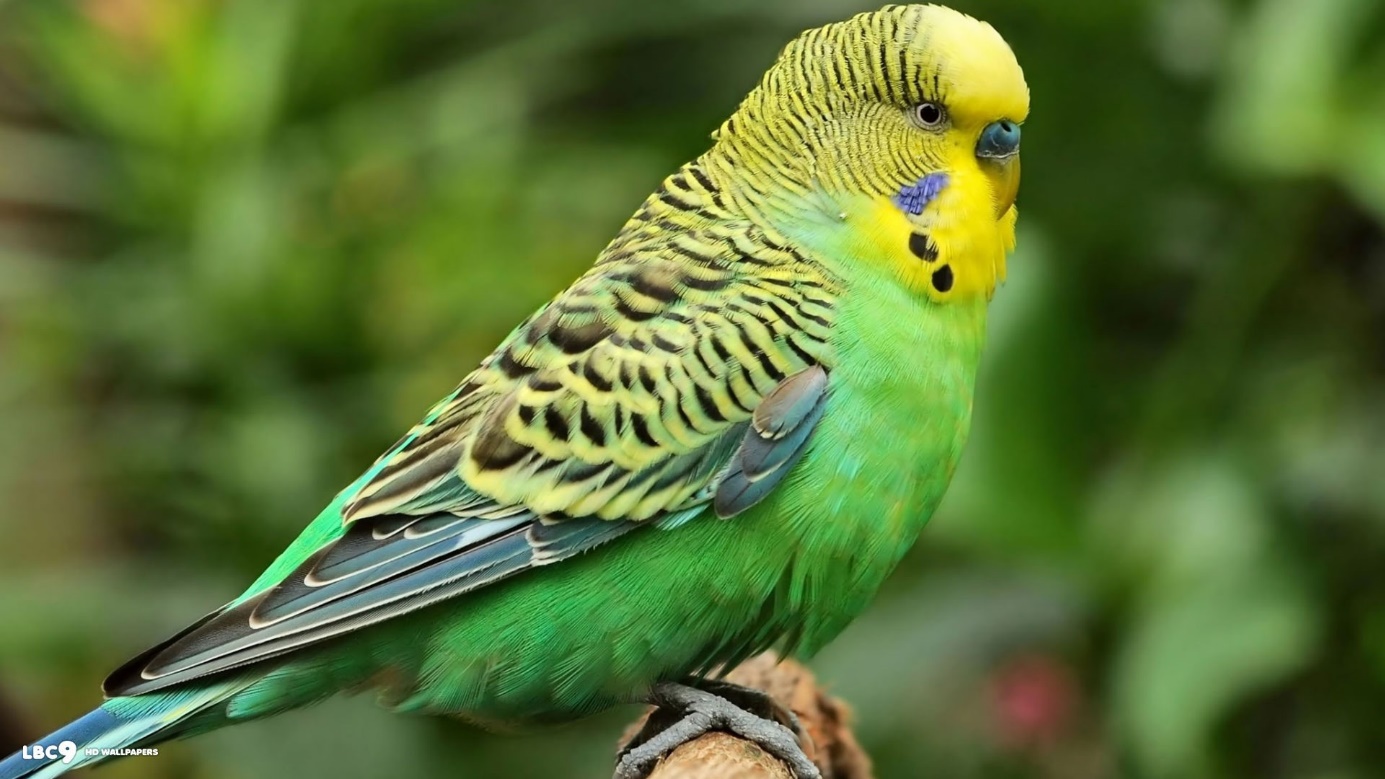 Man: Blauwe neus dop
Vrouw: Bruine neus dop/licht roze
Grasparkiet Geslachtsbepaling
Geslachtsbepaling Papegaai achtigen
Endoscopisch Onderzoek
DNA onderzoek
Uiterlijke kenmerken
Bekken voelen
Gedrag